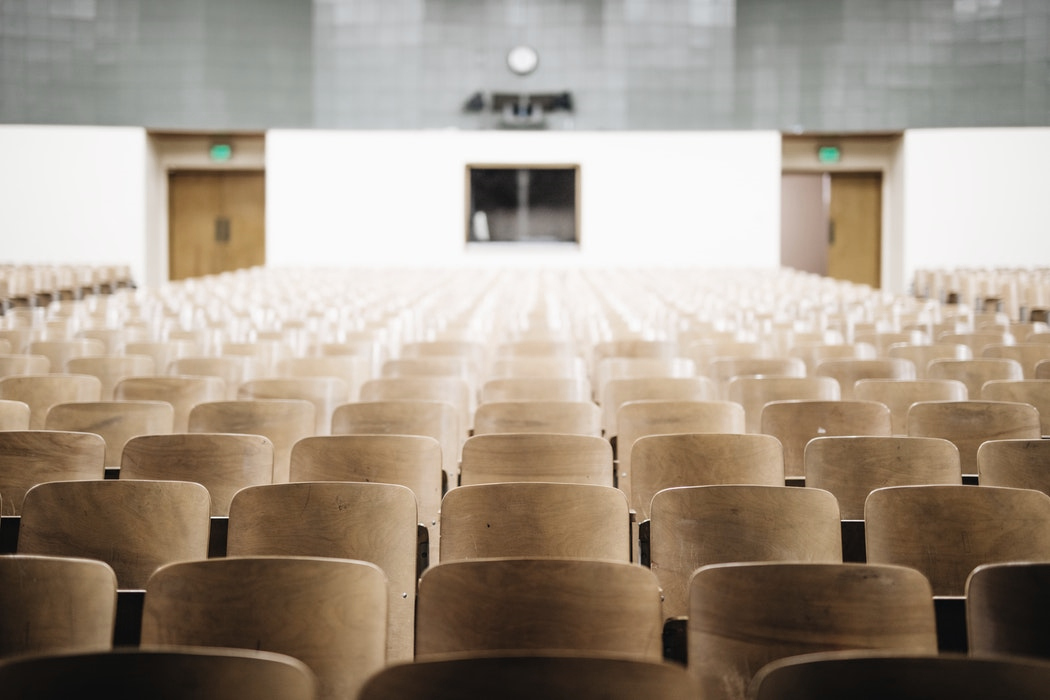 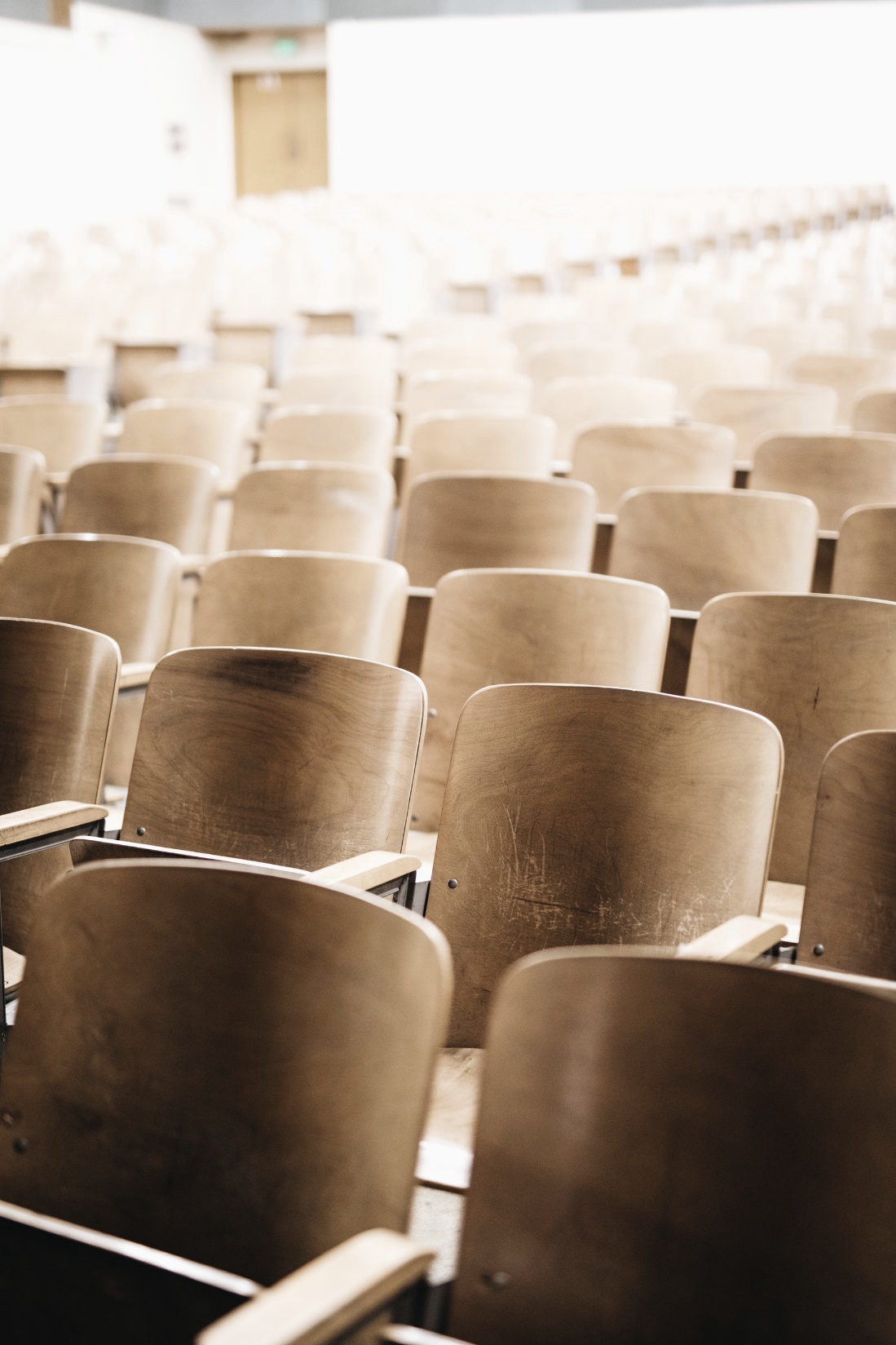 Attendance Policy
If you cannot attend an assembly OR committee meeting or you will be late/leave early:
Send Carolyn (or Committee Chair) a message at least 1 hour before the meeting
 
You are allowed:
1 unexcused absence
3 total absences
…anything more and you will be up for probation/dismissal
Exceptions can be granted by majority vote of Executive Committee

Late/early dismissal:
Excused = 0.5 excused absence
Unexcused = 1 unexcused absence
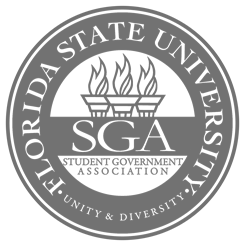 FOR MORE INFORMATION
sga.fsu.edu/cogs.shtml
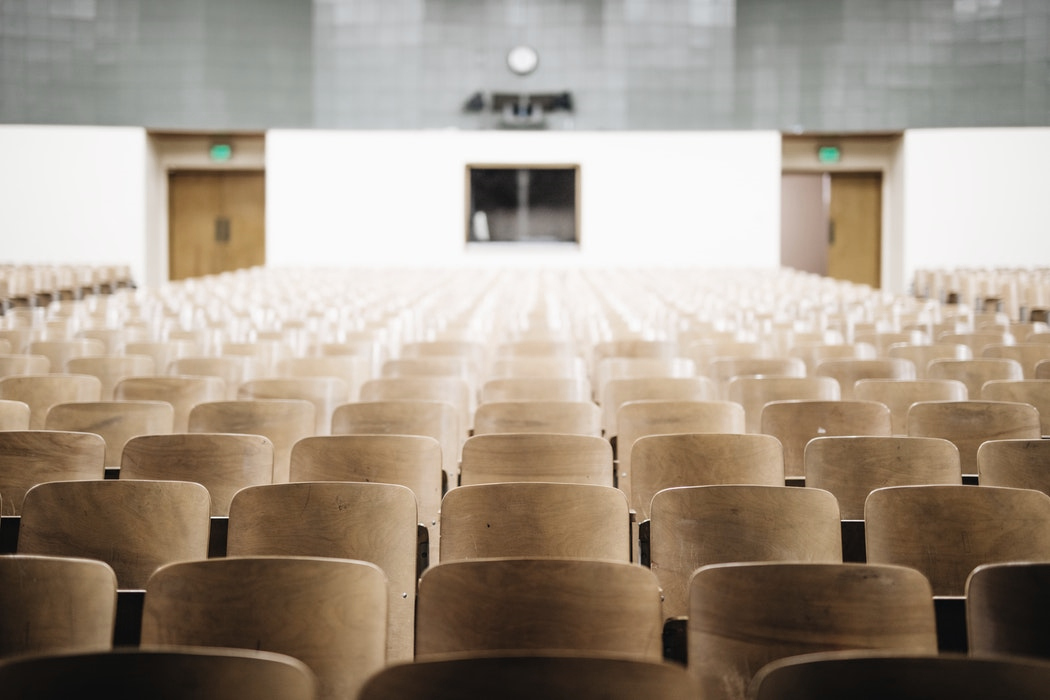 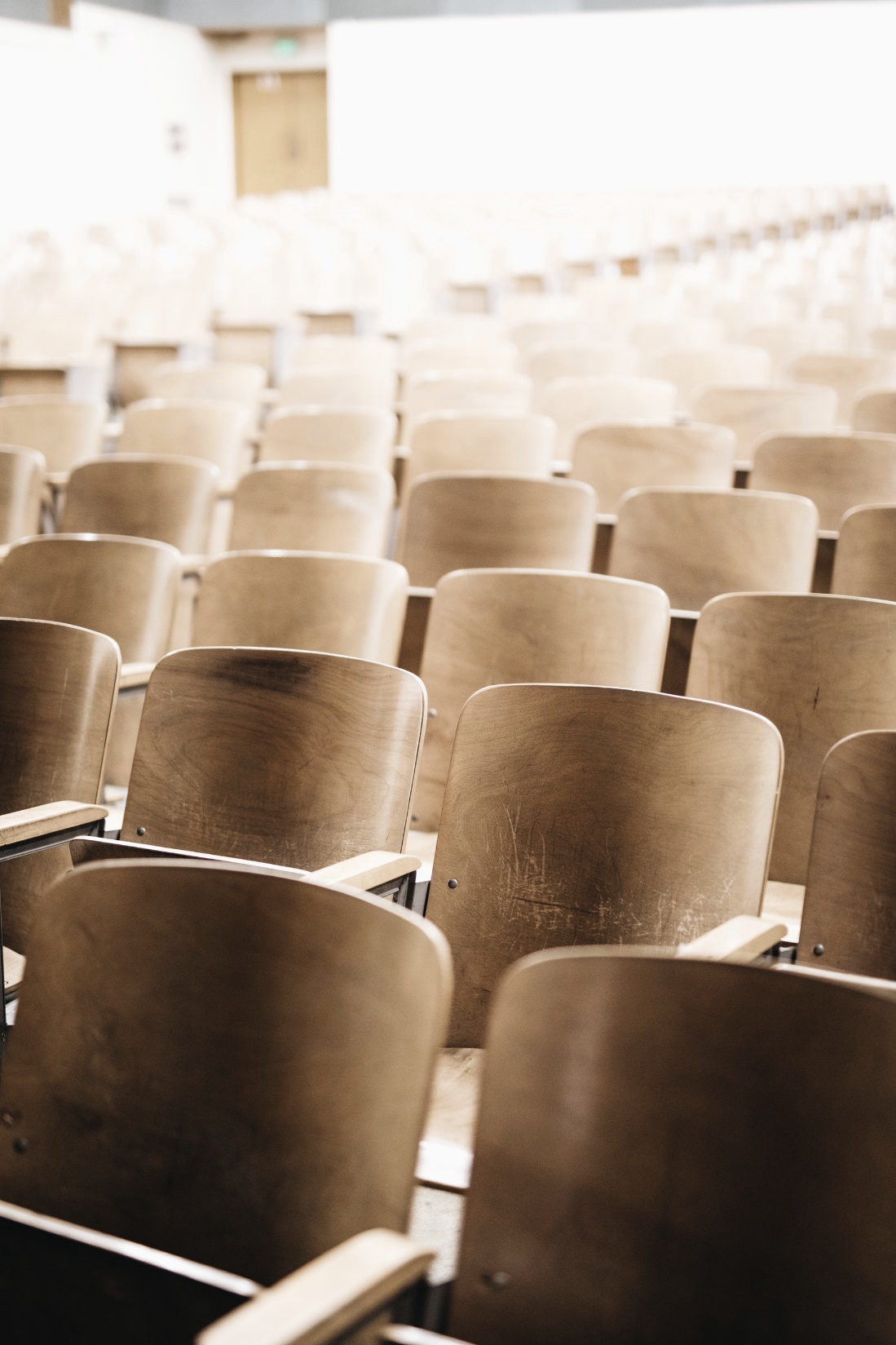 Attendance Policy
If you violate the attendance policy:
A review committee (Internal Affairs & Executive Committee) can suspend a member by a 2/3 vote
Suspended officers have 15 business days to appeal to the Assembly
Assembly can remove the representative
Rules regarding removal are not stated but will most likely follow impeachment proceedings (2/3 vote by Assembly)
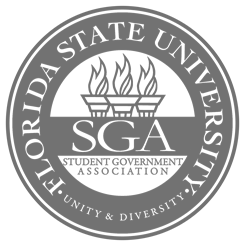 FOR MORE INFORMATION
sga.fsu.edu/cogs.shtml